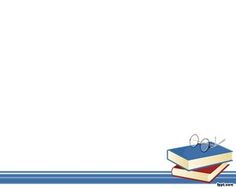 PRINSIP-PRINSIP PENTING 
DALAM PEMBELAJARAN 
KETERAMPILAN MEMBACA
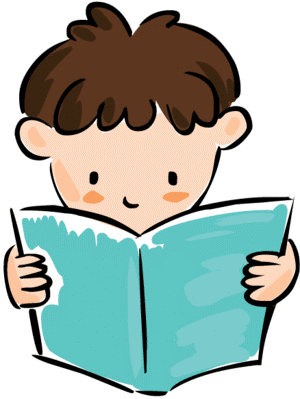 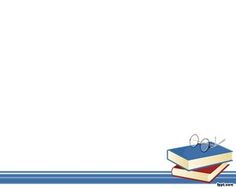 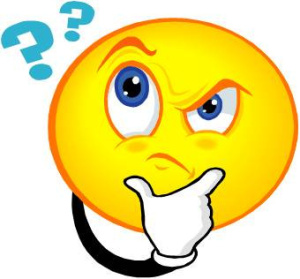 APA ITU MEMBACA????
Depdikbud (1985:11) menuliskan bahwa membaca adalah proses pengolahan bacaan secara kritis, kreatif yang dilakukan dengan tujuan untukmemperoleh pemahaman yang bersifat menyeluruh tentang bacaan itu, dan penilaian terhadap keadaan, nilai, fungsi, dan dampak bacaan itu terhadap pembaca.
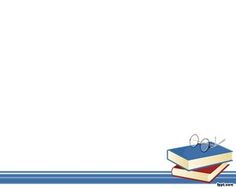 Membaca merupakan keterampilan yang secara sadar diperoleh dan dipelajari dan berkembang secara bertahap dan selalu harus dilatih.
Proses membaca dikendalikan oleh pembaca atau pendengar yang tergantung pada faktor eksternal.
Fluktuasi dalam kecepatan membaca tergantung pada konsentarsi dan keakraban kita dengan topik serta jenis teks, tingkat abstraksi teks, tata letak teks dan struktur teks.
Secara psikologis, membaca mengarah pada pemahaman teks.
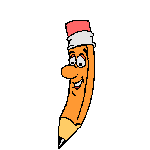 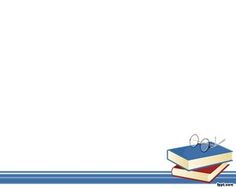 Membaca didasarkan pada data grafis.  Terdiri dari Top-down dan Bottom –up.
Proses Bottom-up menyangkut pengembangan teks
Proses Top-down menyangkut interprestasi pembaca berdasarkan pengetahuan sebelumnya.
Pemahaman teks adalah konstruksi makna aktif.
Membaca dalam bahasa asing yaitu pembaca dihadapakan dengan korespondensi fonem, gramer asing 
Pemahaman membaca bahasa asing tidak  dikemabangkan hanya dengan buku teks saja tetapi siswa harus secara mandiri belajar selain menggunakan buku yang ada.
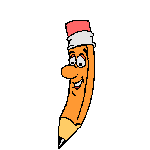 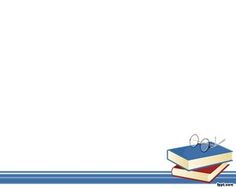 dua hipotess untuk kinerja membaca yang lemah yaitu (1) lemah membaca dalam bahasa asing didasarkan pada bahasa ibu yang sama. Semakin besar perbedaan semantik dan sintaksis antara dua bahasa, semakin banyak kurang bisa memanfaatkan pengalaman membaca bahasa ibu. (2) lemah membaca dalam bahasa asing didasarkan pada tidak cukup pengetahuan yang sama, kurangya konseptual atau pengetahuan leksikal dalam bahasa asing menjadi proses membaca yang rumit.
Pembacaan terus menerus dapat meningkatkan kepercayaan diri siswa dan rasa empati
Pembacaan pengantar yang baik menggabungkan pengualangan kata-kata dalam konteks yang berbeda.
Pemahaman membaca dapat dibantu oleh kegiatan pra membaca untuk mendapatkan minat dalam topik tersebut.
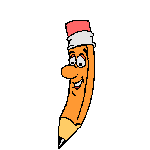 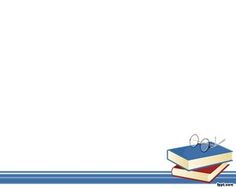 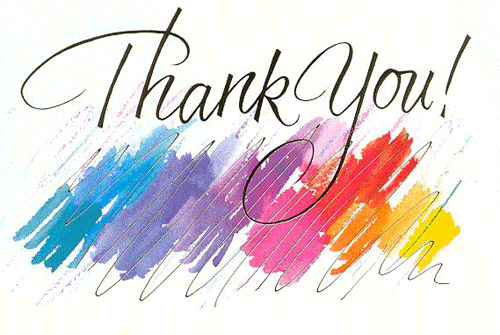